Iv Finansijska tržišta I NjIHOVA EFIKASNOST
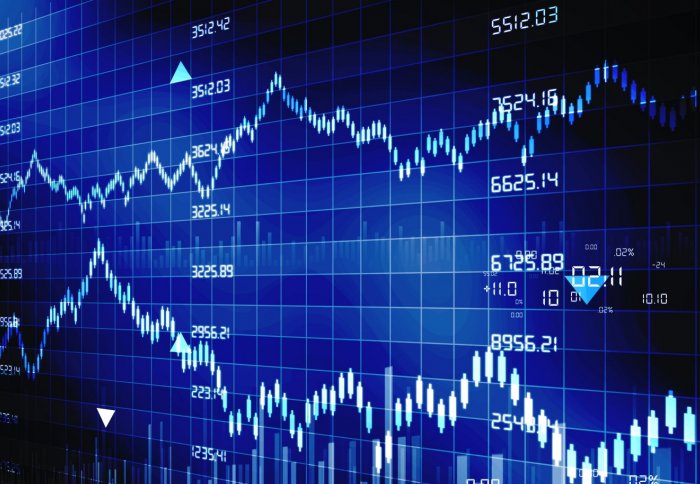 Prof. dr Tajana Serdar Raković
I FINANSIJSKA TRŽIŠTA
ZNAČAJ FINANSIJSKIH TRŽIŠTA
FINANSIJSKI SISTEM
посредно финансирање
FINANSIJSKI POSREDNICI
FINANSIJSKA TRŽIŠTA
PONUDA SREDSTAVA
TRAŽNJA SREDSTAVA
Tržište novca
DOMAĆINSTVA
PREDUZEĆA
DRŽAVA
INOSTRANSTVO
DOMAĆINSTVA
PREDUZEĆA
DRŽAVA
INOSTRANSTVO
Tržište kapitala
1.1. Pojam finansijskih tržišta
ŠIRI KONCEPT definicije finansijskih tržišta:
zbir svih finansijskih transakcija – neposredno i posredno finansiranje.
UŽI KONCEPT definicije finansijskih tržišta:
 berze i vanberzanski promet – neposredno finansiranje
Finansijska tržišta imaju funkciju da direktno ili indirektno povezuju suficitarni i deficitarni sektor u nacionalnoj ekonomiji.
1.2. Povjerenje u finansijski sistem
Povjerenje u finansijski sistem se temelji na nekoliko elemenata:
Povjerenje u zvanične informacije;
Povjerenje u državne institucije, nepristrasnost, ažurnost, profesionalnost i pravičnost njenih tijela;
Povjerenje u finansijska tržišta.
Sigurna i efikasna finansijska tržišta su temeljni element ekonomskog rasta, razvoja i blagostanja tržišnih privreda.
1.3. Uloga finansijskih tržišta: Formiranje cijena
Finansijska tržišta su formirana kao odgovor na potrebu za likvidnošću, ali postoji i dodatna korist kada su tržišne transakcije javne – cijene obezbjeđuju mjeru vrijednosti.
Tržišta kapitala obezbjeđuju jeftin, brz i dobar način procjene fer cijena: trenutne tržišne vrijednosti.
Jedna od najvažnijih uloga tržišta kapitala je formiranje cijena HOV.
Tržište je efikasno u određivanju cijena HOV zbog sljedećih karakteristika:
Veliki obim – trgovanjem velikim brojem sličnih HOV;
Standardizovane hartije od vrijednosti;
Koncentracija trgovaca – čini tržište efikasnim odnosno pravilno procjenjuje cijene HOV.
1.4. Uloga finansijskih tržišta: Obezbijeđivanje likvidnosti
Likvidnost je primarni razlog  zbog kog se koristi novac jer omogućava brzu razmjenu jednog sredstva (finansijke aktive) za drugu.
Likvidnost je lakoća kojom se neko sredstvo (HOV, nekretnina, i sl.) može konvertovati u novac.
Dileri povećavaju likvidnost na tržištu jer u svoje ime kupuju HOV i kasnije ih preprodaju - dileri djeluju u svoje ime i za svoj račun.
Brokeri ne kupuju HOV svojim sredstvima, već povezuju kupce i prodavce, odnosno djeluju u tuđe ime i za tuđi račun.
Jedan od aspekata likvidnosti je sposobnost tržišta da apsorbuje velike transakcije, a da pri tom i dalje održava fer (realne) cijene.
1.5. Uloga finansijskih tržišta: Minimiziranje  transakcionih troškova
Najvažnija uloga finansijskog tržišta je formiranje ravnotežnih realnih (fer) cijena i obezbjeđivanje likvidnosti.
Tržište sprovodi ove funkcije održavajući troškove na što je moguće nižem nivou.
Ukoliko su troškovi niži, HOV imaju realniju cijenu i veću likvidnost, što se postiže na na sljedeći način:
Tržišta velikog obima;
Pravila (pravila štite učesnike na tržištu);
Standardizacija (standardizovani ugovori smanjuju troškove);
Troškovi traženja (tržište smanjuje troškove traženja).
2. SEGMENTI FINANSIJSKOG TRŽIŠTA
Glavni segmenti finansijskog tržišta:
Hartije od vrijednosti;
Finansijska tržišta – vrste;
Učesnici na finansijskom tržištu, posebno finansijske institucije.
2.1. Hartije od vrijednosti
Hartije od vrijednosti predstavljaju dokumente koji ukazuju na neki dug ili vlasništvo, tj. daju prava na određena potraživanja. Potraživanja iz hartija od vrijednosti mogu biti na prihod i/ili na određeni kapital.
Hartije od vrijednosti su osnovna i najznačajnija vrsta finansijskih instrumenata.
Podjela finansijskih instrumenata:
OSNOVNI FINANSIJSKI INSTRUMENTI:
Hartije od vrijednosti tržišta novca;
Hartije od vrijednosti tržišta kapitala;
IZVEDENE HARTIJE OD VRIJEDNOSTI:
Opcije, 
Fjučersi, 
Svopovi, 
Varanti.
2.2. Struktura finansijskih tržišta - vrste finansijskih tržišta
Finansijska tržišta se mogu posmatrati s nekoliko različitih aspekata, prema:
Porijeklu učesnika: domaće i međunarodno tržište;
Obliku sredstava: tržišta dužničkih i tržišta vlasničkih HOV;
Ročnosti izvršenja posla: promptna i terminska tržišta;
Metodi trgovanja: brokerska, dilerska i hibridna tržišta;
Formalnosti strukture: organizovana i neorganizovana tržišta;
Vrsti transakcija, da li su u pitanju nove ili već emitovane HOV: primarna tržišta i sekundarna tržišta;
Roku dospijeća finansijskih instrumenata: tržište novca i tržište kapitala.
2.2. Struktura finansijskih tržišta - vrste finansijskih tržišta
Osnovna podjela finansijskih tržišta je na:
Tržište novca i tržište kapitala;
Primarna i sekundarna tržišta. 
Primarno tržište obuhvata promet novoemitovanih finansijskih instrumenata od emitenta gdje se obavlja prva kupoprodaja. Primarna emisija može biti javna i privatna.
Sekundarno tržište je druga i svaka sljedeća kupoprodaja gdje HOV svoj život nastavljaju nezavisno od svojih emitenata.
Organizovana tržišta predstavljaju tržište koje omogućava organizovani susret ponude i tražnje na određenom mjestu gdje će se formirati cijena finansijskih instrumenata.
Dva osnovna organizaciona oblika sekundarnog tržišta: 
Berze – centralizovano tržište odnosno skup institucija i organizacija koje obezbjeđuju uslove za sekundarni promet dugoročnih HOV.
OTC (mrežno ili šaltersko) tržište – decentralizovana, ali  hijerarhijski uređena elektronska mreža (NASDAQ).
2.3. Učesnici na finansijskim tržištima
Prema širem shvatanju, sve učesnike na finansijskom tržištu možemo grupisati u četiri sektora:
Javni sektor;
Sektor privrede i vanprivrede (kao davaoci sredstava i kao korisnici sredstava);
Sektor stanovništva;
Subjekti iz inostranstva.
Prema užem shvatanju, učesnici na finansijskom tržištu su:
Finansijske institucije i
Finansijski posrednici.
3. UTICAJ NAČINA TRGOVANjA hov na  cijene
Postoje dvije vrste transakcija: kupovina i prodaja.
Suština svake je nastojanje transaktora da proda po cijeni koja je viša od cijene kupovine.
Cijena koja nastaje sučeljavanjem ukupne ponude i tražnje je fer cijena koju berza sama otkriva i koja je formirana u svakom prodajnom i kupovnom berzanskom nalogu.
Dilersko  tržište je mreža - mrežna struktura tržišta diktira otkrivanje cijene.
Cijena se formira na više tačaka mreže. Cijena se otkriva pregovaranjem ili pogađanjem, a nosioci tog procesa su dilerske kuće.
Grupe dilera: 
Obični dileri;
Stručnjaci (market mejkeri ili nosioci tržišta) koji se specijalizuju za ogranićen broj HOV. Oni formiraju cijene HOV definišući gornji, kupovni i donji prodajni kurs.
4. TRŽIŠTE NOVCA U SAD
Na tržištima novca se ne razmjenjuje samo novac – na njemu se obavljaju međubankarski poslovi i vrši kupoprodaja kratkoročnih hartija od vrijednosti (sa rokom dospijeća do godinu dana).
 Hartije od vrijednosti tržišta novca su kratkoročne hartije od vrijednosti sa rokom dospijeća do jedne godine.

4.1. Svrha tržišta novca
Tržište novca obezbjeđuje jeftine izvore finansiranja za vlade, preduzeća i banke kojima su potrebne kratkoročne infuzije novca.
4.2. Učesnici na tržištima novca u SAD
Učesnici na tržištima novca u SAD su:
Američko ministarstvo trezora;
Federalne rezerve;
Komercijalne banke;
Zajednički fondovi tržišta novca;
Ostale finansijske institucije:
Investicione kompanije;
Osiguravajuće kompanije;
Penzioni fondovi;
Investicioni fondovi;
Finansijske kompanije;
Ostale finansijske institucije (fondovi, zadužbine, fondacije).
4.3. Hartije od vrijednosti na američkom tržištu novca
Hartije od vrijednosti tržišta novca su dugoročne hartije od vrijednosti sa rokom dospijeća do jedne godine. To su:
Trezorski zapisi ili kratkoročne državne obveznice (treasury bills);
Federalni fondovi - međubankarske pozajmice viškova žiralnog novca. To su rezerve poslovnih banaka na računu centralne banke.
Ugovori o reotkupu (REPO)- ugovori o rekupovini;
Depozitni certifikati (NCD)– prenosive HOV. To su potvrde o depozitu koje izdaju poslovne banke;
Komercijalni zapisi (komercijalni papiri)– kratkoročne obligacije koje izdaju visokobonitetne korporacije;
Blagajnički zapisi- imaju funkciju kao i komercijalni zapisi.
Bankarski akcepti – pisane obligacije kojima banka prihvata i garantuje buduću isplatu.
5. TRŽIŠTE KAPITALA
Tržište kapitala je tržište na kom se vrši razmjena HOV s originalnim rokom dospijeća dužim od godinu dana.
Hartije od vrijednosti na tržištu kapitala su: dugoročne obveznice, akcije i hipoteke (kreirani radi kupovine nekretnina koje ostaju kao zalog do izmirenja obaveze - hipotekarne založnice).

5.1. Svrha tržišta kapitala
Tržište kapitala je orijentisano na dugoročne investicije i svrha im je povećanje bogatstva investitora (akcionara, vlasnika). 
Na tržištu kapitala trguje se dugovoročnim HOV, koje mogu biti dužničke i vlasničke dugoročne HOV.
5.2. Hartije od vrijednosti na američkom tržištu kapitala
Dužničke dugoročne hartije od vrijednosti
Obveznice su hartije od vrijednosti koje predstavljaju dug. To su finansijski instrumenti koje emituju država i privredna društva radi finansiranja privrednih aktivnosti.
Vrste dugoročnih obveznica:
Dugoročne državne obveznice (treasury notes): srednjoročne (1-10 god) i dugoročne (10-30 god);
Obveznice agencija (Ginnie Mae, Freddie Mac, Fannie Mae, Sallie Mae);
Municipalne (opštinske) obveznice (municipal bonds):
Opšte obveznice;
Prihodne obveznice;
Korporativne obveznice (corporate bonds):
Hipotekarne obveznice
Dugovne obveznice
Obveznice s varijabilnim stopama;
Inovativne korporativne obveznice: amortizacioni fond, zaštitni dogovori, obveznice koje se mogu opozvati i konvertibilne obveznice.
5.2. Hartije od vrijednosti na američkom tržištu kapitala
Vlasničke dugoročne hartije od vrijednosti
Akcije su vlasničke HOV koje se razmijenjuju na tržištu kapitala. 
Akcionari posjeduju procenat vlasništva u firmi jednak procentu akcija koje su na tržištu, što im daje određena prava: rezidualna potraživanja i pravo glasa. 
Vrste akcija:
1. Obične akcije (Common Stock, Ordinary Share) – osnovna vrsta akcije koja institucionalizuje vlasnički odnos ulagača i korporacije. Obične akcije akcionarima obezbjeđuju: 
 pravo na prinos (dividendu), 
 pravo na upravljanje, 
 pravo slobodnog raspolaganja i 
 pravo na dio imovine u slučaju stečaja ili likvidacije.
2. Preferencijalne akcije – hibrid obične akcije i obveznice. Prednosti preferencijalnih akcija su:
 Ponašanje dividende (fiksne dividenda i pravo isplate prije isplate dividendi na obične akcija);
 U slučaju stečaja, preferencijalne akcije su u isplatnom redu prije običnih  akcija, a poslije vlasnika obveznica.
5.3. Indeksi tržišta akcija
Dow Jones Averages (DJA) je najstariji indeks u svijetu, prosjek cijena 30 akcija velikih renomiranih kompanija (Blue Chip) sa NYSE.
S&P 500 zasniva se na 500 akcija i obuhvata 30% veličine skupa akcija na NYSE.
Ostali značajni indeksi:
FT-SE-100 (FOOTSIE) – indeks sa Londonske berze;
Nikkei Dow Jones Index (NIKKEI 225) –  indeks sa Tokijske berze;
DAX – njemački berzanski indeks (Frankfurtska berza);
CAC GENERAL INDEX – indeks sa Pariske berze;
SBI – švajcarski berzanski indeks;
MIB General – italijanski berzanski indeks;
Belex Line, Belex 15 – srpski berzanski indeksi.
II EFIKASNOST TRŽIŠTA KAPITALA
EFIKASNOST TRŽIŠTA KAPITALA
Prema Robertu Strongu razlikujemo dva tipa efikasnosti:
Operativna (interna) efikasnost –odnosi se na to kako stvari funkcionišu u pogledu brzione njihovog izvršenja i tačnosti.
Informaciona efikasnost odnosi se na hipotezu o efikansoti tržišta kapitala (EMH –Efficient Market Hypothesis). 
Informaciona efikasnost se mjeri brzinom i preciznošću kojom tržište reaguje na nove informacije.
1. Koncepti funkcionisanja tržišta kapitala
1.1. Arbitraža
Arbitraža se odnosi na kupovinu nekog sredstva na jednom tržištu u svrhu momentalne preprodaje po višoj cijeni na drugom tržištu. 
Postoji konkurencija limita arbitraže, i vrlo je tanka nit između arbitraže i špekulacije. 
Špekulacija je aktivnost usmjerena na preuzimanje rizika u skladu s očekivanim prinosom te investicije - prihvatanje i ulazak u poslovni rizik radi ostvarenja srazmjernog dobitka.
Finansijsko kockanje ne podrazumijeva ostvarenje srazmjernog dobitka jer je, kao i u kazinu, očekivana zarada neizvjesna i nepoznata.
1.2. Signaliziranje
Signaliziranje podrazumijeva izvođenje zaključaka pri postojanju informacione asimetrije.
Informaciona asimetrija predstavlja informacije koje su poznate samo nekim ljudima. 
Treba voditi računa o signalima o stanju i interpretiranju signala na tržištu
2. KOLEKTIVNA MUDROST U PROCJENI VRIJEDNOSTI AKCIJA
Kolektivna mudrost je kombinacija mišljenja svih pojedinaca o vrijednosti nekih akcija.
To mišljenje nastaje kao rezultat konkurencije i sigurnije je od pojedinačne procjene.
Promjene u cijeni akcija su rezultat konkurencije u interpretiranju svih raspoloživih informacija te slučajno kretanje cijena može rezultirati iz racionalnog ponašanja.
Kretanje cijena na efikasnom tržištu je slučajno.
Tržište akcija je važan privredni indikator.
3. SAVRŠENO TRŽIŠTE KAPITALA
Savršeno tržište kapitala je ono na kom:
Nema prepreka za ulazak koje bi učesnike držale dalje od tržišta;
Postoji savršena konkurencija;
Finansijska sredstva su beskonačno djeljiva;
Nema troškova transakcija, ni troškova bankrota;
Sve postojeće informacije su dostupne svakom učesniku na tržištu kapitala bez nadoknade;
Nema pooreskih asimetričnosti;
Nema vladinih ni drugih ograničenja na trgovinu.
4. MEĐUZAVISNOST EFIKASNOSTI, LIKVIDNOSTI I VRIJEDNOSTI
Teorija efikasnosti finansijskih tržišta je teorija racionalnih očekivanja primijenjena na finansijska tržišta.
Teorija efikasnosti očekivanja zasniva se na pretpostavci da cijene HOV odražavaju sve raspoložive informacije.
Cijena HOV zavisi od stope prinosa koju investitori očekuju od njenog posjedovanja.
4. MEĐUZAVISNOST EFIKASNOSTI, LIKVIDNOSTI I VRIJEDNOSTI
Teorija efikasnosti finansijskih tržišta polazi od toga da su cijene HOV po pravilu u stanju ravnoteže i da odražavaju očekivanja investitora na bazi raspoloživih informacija. 
Na tržištu nije moguće na duži rok postizati stope prinosa više od prosječne stope prinosa za tržište u cjelini.
Ipak, ogroman broj finansijskih analitičara ne vjeruje i efikasnost tržišta i stoga smatraju da mogu da ostvare prinose veće od tržišnih (Beat the Market ili Beat the Street). 
Forme efikasnosti su nivoi sposobnosti tržišta u uspostavljanju jednakosti optimalno predviđene i ravnotežne stope prinosa. 
Princip efikasnosti tržišta kapitala se odnosi na polujaku formu efikasnosti tržišta kapitala.
4. MEĐUZAVISNOST EFIKASNOSTI, LIKVIDNOSTI I VRIJEDNOSTI
Stepen ispunjenja ove funkcije uspostavljanja jednakosti optimalno predviđene i ravnotežne stope prinosa zavisi od obima dostupnih informacija, te susrećemo forme efikasnosti: slabu, srednje jaku i jaku.
Slaba forma efikasnosti => Cijene akcija na finansijskim tržištima odražavaju sve informacije vezane za trgovinu HOV (prethodna kretanja cijene i obim prometa).
Srednje jaka forma efikasnosti => Cijene akcijaodražavaju se sve javno dostupne informacije o poslovnim izgledima preduzeća.
Jaka forma efikasnosti => Cijene akcija odražavaju sve raspoložive informacije, kako javne, tako i povjerljive dostupne samo insajderima, koje mogu imati uticaja na njihovo formiranje.
Forme efikasnosti tržišta kapitala
Jaka forma efikasnosti
Srednje jaka forma efikasnosti
Slaba forma efikasnosti
4.1. Hipoteza o efikasnosti tržišta kapitala
Hipoteza o efikasnosti tržišta je najvažniji koncept u modernoj finansijskoj literaturi i predstavlja centralnu paradigmu u finansijama. 
Efikasno tržište nije isto što i koncept idealnog tržišta.
Tri su tipa efikasnosti tržišta kapitala:
Alokativna efikasnost: povezana s alokativnom funkcijom finansijskih tržišta;
Operativna (interna) efikasnost: usluge sa finansijskih tržišta se dobijaju u što kraćem roku i sa što nižim troškovima;
Cjenovna (eksterna) efikasnost odnosi se na sposobnost i brzinu reagovanja cijena na finansijskim tržištima povodom svih novih informacija.
4.1. Hipoteza o efikasnosti tržišta kapitala
Na efikasnim tržištima cijene mnogo brže reaguju na informacije nego na manje efikasnim tržištima jer se svaka nova relevantna informacija brzo i efikasno inkorporira u cijenu.
Ako je tržište akcija efikasno, očekuje se da će cijena akcija u potpunosti reflektovati raspoložive informacije.
Postoje tri bitna uslova koja utiču na efikasnost određivanja cijena na tržištu:
Sve raspoložive informacije su besplatne svim učesnicima na tržištu;
Transakcija se ne naplaćuje (ne predstavlja trošak) i 
Svi investitori imaju sličan stav u vezi sa implikacijama koje raspoložive informacije imaju na tekuću cijenu i distribuciju buduće cijene na svaku HOV.
Hipoteza o efikasnosti tržišta testira se na tri različita načina: slab, polujak i jak test.
4.2. Dokazi hipoteza o efikasnosti tržišta kapitala
Slaba forma testa
Slaba forma dokazana je kroz činjenicu da istorijske promjene cijena tokom vremena pokazuju visok stepen međusobne nezavisnosti.
Veza između cijene danas i cijene sutra je apsolutno slučajna.
Tekuća cijena u potpunosti reflektuje informacije koje pruža tržište na osnovu događaja iz prošlosti i investitori ne mogu nenormalno podići prinos svojih investicija niti poboljšati svoju mogućnost da izaberu akcije.
Koeficijent korelacija nizova jedan je od najjednostavnijih testova koji su prihvatili brojni autori. Odnosi se na procjenu koeficijenta korelacije između promjena u cijenama akcije kompanije tokom različitih vremenskih perioda. 
Testovi kretanja i filter testovi – tehnika koja se koristi za testiranje slučajnog kretanja u cijenama akcija ispitivanjem sukcesivnog kretanja cijena.
4.2. Dokazi hipoteza o efikasnosti tržišta kapitala
Polujaka forma testa
Polujaka forma testirana je kroz analizu reakcija tržišta na objavljivanje informacija koje mogu uticati na cijenu HOV.
Polujaka forma testa bavi se ili problemom kako tekuće cijene akcija utiču na mišljenje javnosti o određenoj kompaniji ili problemom da li je brzina prilagođavanja cijena javnom objavljivanju informacija dovoljno velika da eliminiše mogućnost abnormalnih zarada. 
Očekivani dio informacija treba da budu reflektovan u cijeni akcije.
4.2. Dokazi hipoteza o efikasnosti tržišta kapitala
Jaka forma testa
Testiranje jake forme nije moguće (nisu nam poznate insajderske informacije).
Mnogi istraživači su obezbijedili dokaze da insajderi koji plasiraju informacije imaju tzv. informacijsku prednost.
Otkriveno je da izvjesni investitori imaju pristup informacijama namijenjenim privilegovanim kategorijama prije drugih i nema sumnje da tu mogućnost oni mogu da iskoriste  za zaradu natprosječnog profita.
Da bi se održalo povjerenje javnosti i investitora, rad ljudi koji imaju povjerljive informacije treba da je zabranjen:
Informisani investitori;
Poslovanje insajdera.
4.2. Dokazi hipoteza o efikasnosti tržišta kapitala
Jaka forma testa
Jaka forma efikasnosti ima dvije važne posljedice:
Cijena finansijskih instrumenta na tržištu odražavala bi sve raspoložive informacije i predstavljala njegovu pravu, objektivnu, unutrašnju vrijednost;
S obzirom da su sve očekivane cijene finansijskih instrumenata realne (nema potcijenjenih ili precijenjenih), sve investicije su međusobno iste (nema boljih ili lošijih investicija na nivou istog rizika).
4.2. Dokazi hipoteza o efikasnosti tržišta kapitala
Dokazi u prilog efikasnosti tržišta 
Performanse portfolija – investicioni menadžeri u pojedinim periodima ostvaruju bolje rezultate od tržišta, ali to ne ostvaruju kontinuirano.
Objavljivanje relevantnih informacija – sve ove informacije kreiraju osjećaj investicione javnosti tj. povjerenje investitora  koje utiče na očekivanje o budućim informacijama.
Slučajne promjene cijena (Random Walk) i tehnička analiza – promjene cijena ne mogu se predvidjeti što znači da tržište pokazuje efikasnost.
4.2. Dokazi hipoteza o efikasnosti tržišta kapitala
Anomalije tržišta
 Empirijske analize su pokazale određene nedostatke u ispoljenoj efikasnosti finansijskih tržišta.
U funkcionisanju finansijskog tržišta identifikovan je veliki broj anomalija različitih vidova:
sezonske anomalije;
anomalije oko veličine firme
anomalije oko nivoa odnosa cijena-zarada i 
ostale anomalije
4.2. Dokazi hipoteza o efikasnosti tržišta kapitala
Anomalije tržišta
а) Sezonske anomalije
Vremenske i efektivne varijacije cijena: 
Januar i vikend – regularno pomjeranje cijena naviše u periodu od decembra do januara, rast cijena petkom, a pad ponedjeljkom i rast cijena nakon inicijalnih javnih ponuda akcija;
Dnevni efekat promjene cijena:
efekat ponedjeljka;
 Mjesečni efekat promjene cijena:
natprosječni prinosi tokom aprila u VB kad je početak nove fiskalne godine;
Godišnji efekat promjene cijena:
Reverzibilni prinosi – postoji izvjesna pravilnost u kretanju cijena  tako što akcije čiji su prinosi bili slabi češće imaju nadprosječne prinose u narednom periodu, i obrnuto.
4.2. Dokazi hipoteza o efikasnosti tržišta kapitala
Anomalije tržišta
б) Anomalije oko veličine firme
Male firme (Small-Firm Efect) – HOV malih firmi, naročito akcije, u dugom roku uspijevaju da ostvare više prinose od stopa prinosa velikih preduzeća, kao i stopa prinosa tržišta u cjelini.
Kratkoročne prekomjerne reakcije i naglašena nestabilnost cijena: finansijsko tržište prekomjerno reaguje na publikovanje neočekivanih informacija (Market Overshooting - tržišni prebačaj).
в) Anomalije oko nivoa odnosa cijena-zarada
Uslijed pretjeranih očekivanja investitora na osnovu odnosa prošlih cijena-zarada ostvaruju se ekstraprinosi na tržištu.
4.2. Dokazi hipoteza o efikasnosti tržišta kapitala
Implikacije hipoteze o efikasnosti tržišta
Ukoliko je tržište efikasno, nije ga moguće u cjelosti prevariti kreativnim tehnikama računovodstva.
Hipoteze o efikasnosti tržišta i investicioni analitičari
Tržište pretjerano reaguje u kratkom roku, ali dokazi ukazuju da se ono nakon toga samo koriguje i vremenom približava osnovnim vrijednostima.
Implikacija hipoteza o efikasnosti tržišta na finansijske odluke preduzeća
Emisija novih akcija;
Prodaja blokova akcija;
Kupovine (fuzije);
Finansijske nagrade.
5. INVESTICIONI FONDOVI:Šanse i rizici ulaganja u investicione fondove
Strukturu finansijskog sistema čine tri bitna elementa:
Finansijski instrumenti;
Finansijska tržišta;
Finansijske institucije.
Finansijske institucije se dijele na:
Depozitne finansijske institucije:
komercijalne banke, 
štedionice,
štedno-kreditna udruženja i unije.
Nedepozitne finansijske institucije:
Institucije ugovorene štednje: osiguravajuće kompanije i penzijski fondovi.
Investicioni posrednici: investicioni fondovi, fondovi tržišta novca i finansijske kompanije.
5.1. Pojmovna razgraničenja u vezi investicionih fondova
Investicioni fond predstavlja finansijsku instituciju koja povlači sredstava manjih individualnih investitora kojima zauzvrat emituje akcije (Shares) ili rjeđe, potvrde o učešću u finansijskoj aktivi fonda (Units).
Društvo za upravljanje investicionim fondom – osniva se ao društvo kapitala s ciljem upravljanja investicionim fondom.
Depozitarna banka – njen primarni zadatak je da se stara o imovini fonda, da vodi posebne račune za njegovu imovinu i vrši nadzor nad poštrovanjem zakona i statuta fonda štiteći interese ulagača (Zakon o investicionim fondovima);
Posebna imovina – kod otvorenih investicionih fondova koji nemaju svojstvo pravnog lica, ulaganja u fond se tretiraju kao posebna imovina.
Investicioni menadžer – imaju zadatak upravljanja investicionim fondom.
5.2. Značaj investicionih fondova
Značaj investicionih fondova ogleda se u sljedećem:
Služe interesima pojedinaca – ulagača u HOV;
Značajne su finansijske institucije;
 Ulažu sredstva u portfolio HOV - ostvarene prihode investicioni fondovi investiraju na finansijskom tržištu stvarajući diverzifikovani investicioni portfolio;
Profesionalno su vođene firme;
Predstavljaju način plasmana novca u HOV na osnovu naloga ulagača odnosno u ime i za račun ulagača. Prihodi po osnovu HOV se dijele akcionarima fonda srazmjerno učešću, umanjeni za iznos provizije za portfolio menadžment. 
Danas investicioni fondovi predstavljaju jedne od najznačajnijih institucija na finansijskom tržištu u svijetu.
5.3. Vrste investicionih fondova
Prema načinu investiranja odnosno obliku organizovanja: 
otvoreni investicioni fondovi i zatvoreni investicioni fondovi.
Na osnovu ročnosti HOV iz njihovog portfolija: 
investicioni fondovi  na tržištu novca i investicioni fondovi na tržištu kapitala.
Prema upravljanju: 
neupravljani investicioni fondovi (sa fiksnim portfolijom) i upravljani investicioni fondovi.
Prema investicionim ciljevima: 
akcijski investicioini fondovi (Equity Funds) i obveznički investicioni fondovi (Bond Funds), mada postoji veliki broj grupa investicionih fondova prema ovom kriterijumu.
5.3. Vrste investicionih fondova
Otvoreni investicioni fondovi (Open-ended Investment Funds) poznati su i pod nazivom uzajamni fondovi (Mutual Funds).
Karakteristike:
Otvoreni investicioni fondovi su dominantno prisutni na tržištu;
Imaju obavezu da stalno prodaju akcije zainteresovanim investitorima, kao i da ih na njihov zahtjev otkupe;
Izloženi su likvidonosnom riziku;
Permanetno mijenjaju broj vlasnika i tržišnu vrijednost kapitala.
5.3. Vrste investicionih fondova
5.3. Vrste investicionih fondova
Zatvoreni investicioni fondovi (Close-end Investment Funds):
Emituju fiksan broj akcija i nisu dužne da ih otkupljuju od investitora;
Investiranje u akcije putem IPO ili kupovinom akcija na berzi ili u vanberzanskom prometu;
Prodaja akcija samo na berzi ili u vanberzanskom prometu.
Nema garancije da će prodajna cijena u sekundarnom prometu odgovarati NAV (NAV je teorijski likvidaciona vrijednost akcije fonda).
5.4. Funkcionisanje investicionih fondova
Skoro svi investicioni fondovi u SAD su organizovani tako da se poslovi upravljanja izvode spolja od strane pridruženih organizacija i nezavisnih ugovornih strana.
Investicioni fondovi po pravilu nemaju sopstvene zaposlene.
Formalno fond je organizovan kao posebna kompanija ili slobodno zajedničko udruženje čiji akcionari biraju upravni odbor.
Akcionari snose investicioni rizik kao vlasnici fonda.
Uloge u investicionom fondu: akcionari, upravni odbor, menadžment kompanije, savjetnik, nezavisni povjerenik (uglavnom banka), posrednik transfera (banka ili sama menadžment kompanija) i glavni pokrovitelj.
Odnosi: odnos ulagača s fondom, odnos fonda i društva za upravljanje.
5.5. Šanse i rizici ulaganja u investicione fondove
Cilj upravljanja fondom (od strane investicionih menadžera) jeste da se dođe do najviših prinosa iz postojeće imovine fonda uz minimiziranje rizika preko njegove disperzije.
Investicioni menadžeri u osnovi ulažu u četiri grupe ulaganja:
Vlasničke HOV;
Dužničke HOV;
Nepokretnosti;
Derivate.
Prihodi investicionih fondova:
Prihodi po osnovu dividendi i kamata primljenih na HOV u portfoliju;
Prihod po osnovu realizovane kapitalne dobiti;
Prihod po osnovu rasta vrijednosti HOV iz portfolija.
5.5. Šanse i rizici ulaganja u investicione fondove
Prednosti investicionih fondova za investitore:
Diversifikacija dostupna i malim investitorima;
Profesionalno upravljanje sredstvima;
Niži transakcioni troškovi;
Lakši pristup finansijskom tržištu;
Likvidnost;
Potencijalno visoki prinosi.
5.6. Prihodi investicionih fondova
1. Prihodi po osnovu dividendi i kamata primljenih na HOV u portfoliju;
2. Prihod po osnovu realizovane kapitalne dobiti;
3. Prihod po osnovu rasta vrijednosti HOV iz portfolija.
Stopa ukupnog prinosa otvorenog fonda:               Stopa prinosa zatvorenog fonda:

	

gdje je:
Ct – cijena akcije, a d – dividenda.
pt - Prinos (Yield): prihod po akciji  plaćen po osnovu dividendi i kamata.
kt - Isplate (Distributions): pored prinosa obuhvataju i realizovanu kapitalnu dobit.
Ukupan prinos (Total Return) – obuhvata isplate i nerealizovanu kapitalnu dobit.
NAV – meto vrijednost aktive fonda.
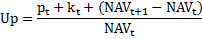 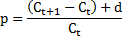 5.7. Kotacije
NAV – neto vrijednost aktive  fonda po akciji (otkupna, prodajna, nuđena kupovna cijena)
Buy – kupovna cijena akcije fonda
NL - neto vrijednost aktive  fonda po akciji i kupovna cijena akcije fonda su iste (nema provizije)
Chg. – promjena vrijednosti NAV  u odnosu na prethodni radni dan
Inv. Obj. – investicioni ciljevi fonda
% Ret YTD – stopa prinosa fonda od početka tekuće godine do prethodnog radnog dana
Max. Initl. Chrg. – maksimalna provizija
Total Exp Ratio – procenat godišnje nadokande troškova upravljanja fondom
ZADACI
Zadatak 1
Proizvodno preduzeće Mira a.d. Prijedor ima 18.473.634 emitovanih akcija. Posljednja tržišna cijena akcija Mire iznosi 0,50 KM. 
Kolika je tržišna kapitalizacija ovog akcionarskog društva? 
Koliki je osnovni kapital preduzeća ako je nominalna vrijednost jedne akcije 1 KM?
Zadatak 2
Ako preduzeće „A“ ima 23.228.364 emitovanih akcija i ako su dati podaci kao u tabeli:








Izračunati kolika je dobit po akciji ovog preduzeća u 2021. i 2022. godini, te kolika je knjigovodstvena vrijednost po akciji.
Zadatak 3
Zarada po akciji preduzeća X iznosi 50KM. Preduzeće je isplatilo 40% neto dobiti u vidu dividende, u iznosu od 25.000KM. Tržišna cijena po akciji je 6,20KM. 
Kolika je tržišna kapitalizacija preduzeća?
Zadatak 4
Pretpostavimo da ste 2021. godine kupili 2.000 akcija nekog preduzeća po cijeni od 2,50 KM. U toku 2022. godine preduzeće je isplatilo 80.000 KM dividende. Preduzeće ima emitovanih 10.000.000 akcija.
a) Ako ste svoje akcije prodali 2023. godine po cijeni od 2,30 KM koliku ste zaradu ostvarili? 
b) Kolika je zarada ukoliko je ostvarena prodajna cijena od 2,70 KM po akciji?
Zadatak 5
Preduzeće ZTC BV je 2022. godine isplatila svojim akcionarima dividendu u akcijama. Dividenda u akcijama je iznosila 1.519.064. Ako je ovo preduzeće imalo emitovanih 33.600.177 akcija nominalne vrijednosti 1,00 KM i pod pretpostavkom da ste vi bili vlasnik 7.500 akcija ovog preduzeća, koliko vam je novih akcija po osnovu dividende pripalo?
Zadatak 6
Ivana je prodala akcije kompanije „A“ i platila 200 KM poreza na kapitalnu dobit i 15 KM poreza na dividendu. Porez na kapitalnu dobit i na dividendu isti i iznosi 10%.
Ako je 2.000 akcija kupila po 1,5 KM, kolika je cijena po kojoj ih je prodala? Koliki je ukupan prinos koji je Ivana ostvarila u KM?
Zadatak 7
Zarada po akciji preduzeća „A“ iznosi 40 KM. Preduzeće je isplatilo 15 % neto dobiti u vidu dividende u iznosu od 9.000 KM. Tržišna cijena akcije je 4,80 KM. 
Kolika je tržišna kapitalizacija preduzeća?